Quartz
,
Tridymite
1
Chalcedony
Ÿ
œ
Cristobalite
+
Saturation, some minerals (Q/K)
.1
Amrph^
silica
›
.01
5
6
7
8
pH
Enter your fluid composition on the Basis pane
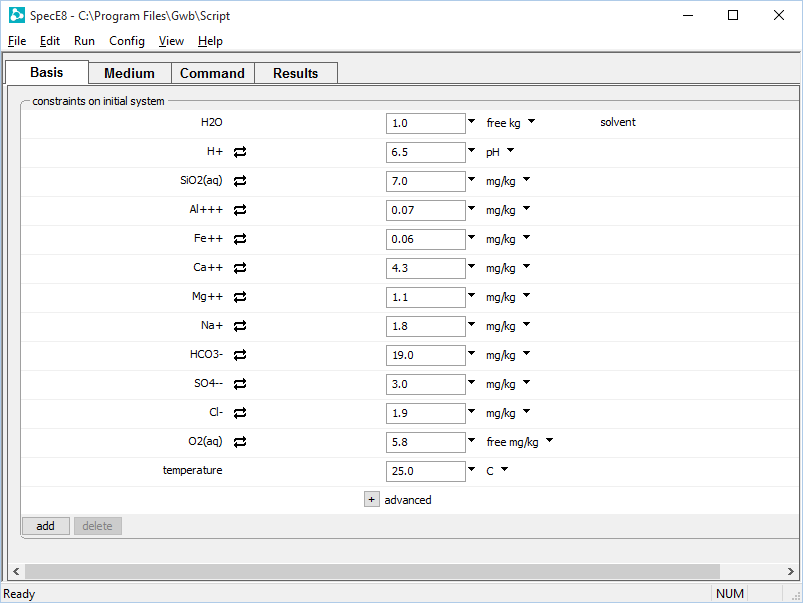 Set dissolved concentrations in units of your choice
Set temperature of your system
Click to add new entries
On the Results pane, click Run to execute the calculation.
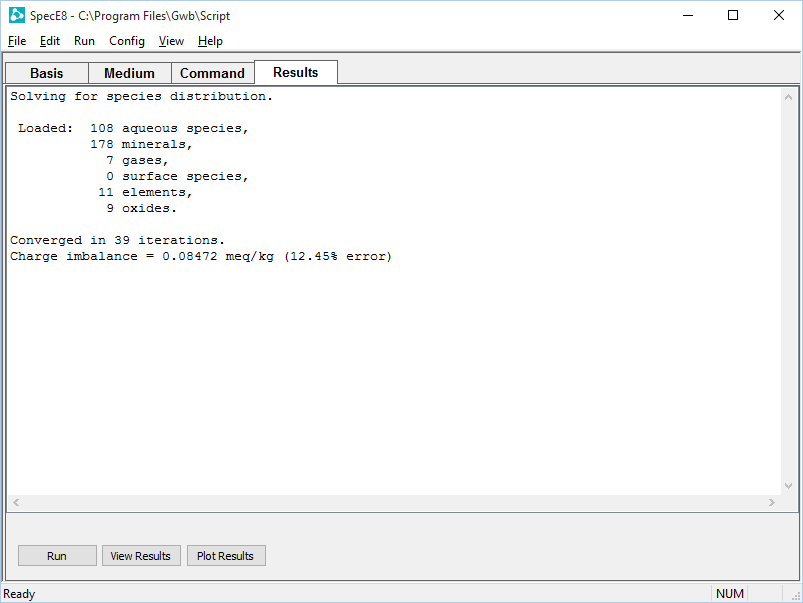 Open text file
Plot results with Gtplot
“View Results” opens text file
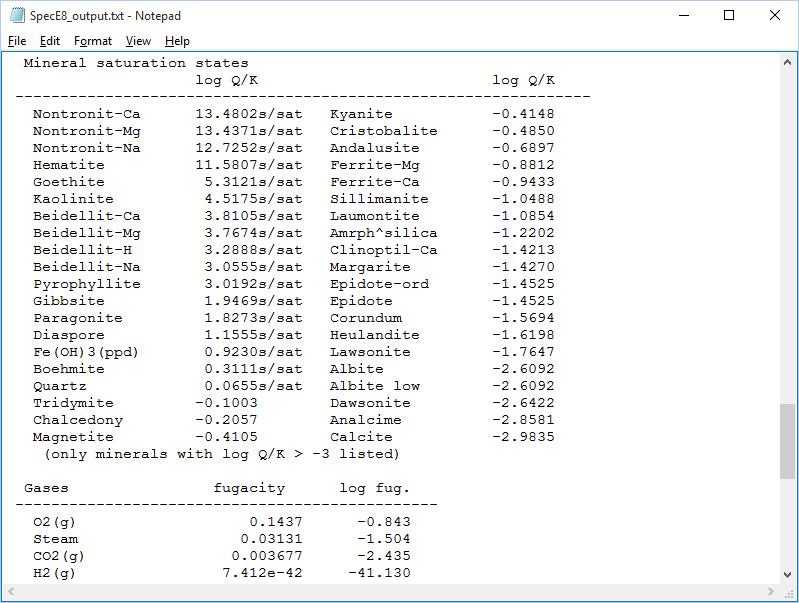 Oversaturated minerals
Undersaturated minerals
“Plot Results” opens Gtplot
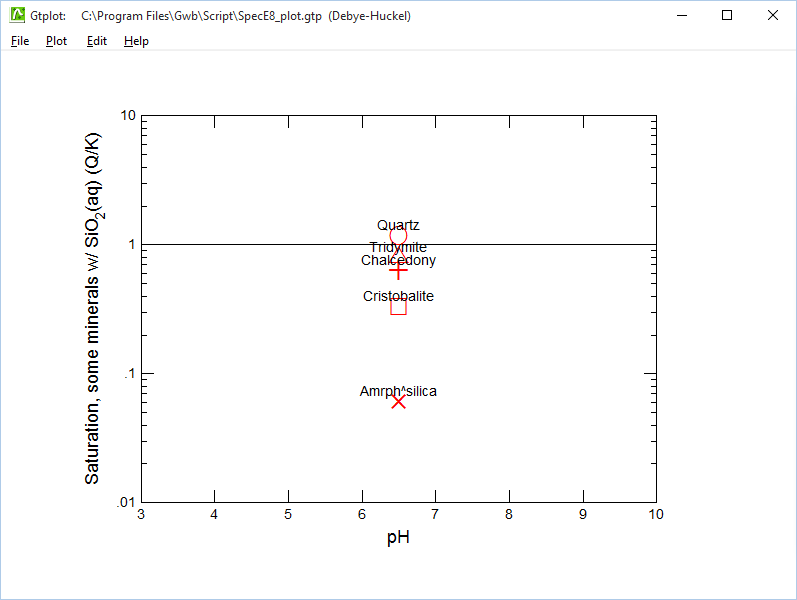 Set X and Y axes
Set “Variable type” to “Mineral saturation”
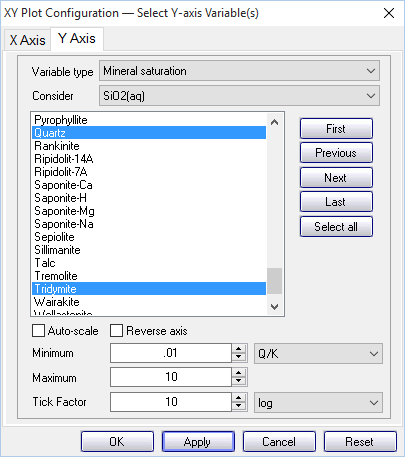 Only consider minerals with silica
You can set your fluid in equilibrium with one or more minerals by swapping them into the basis
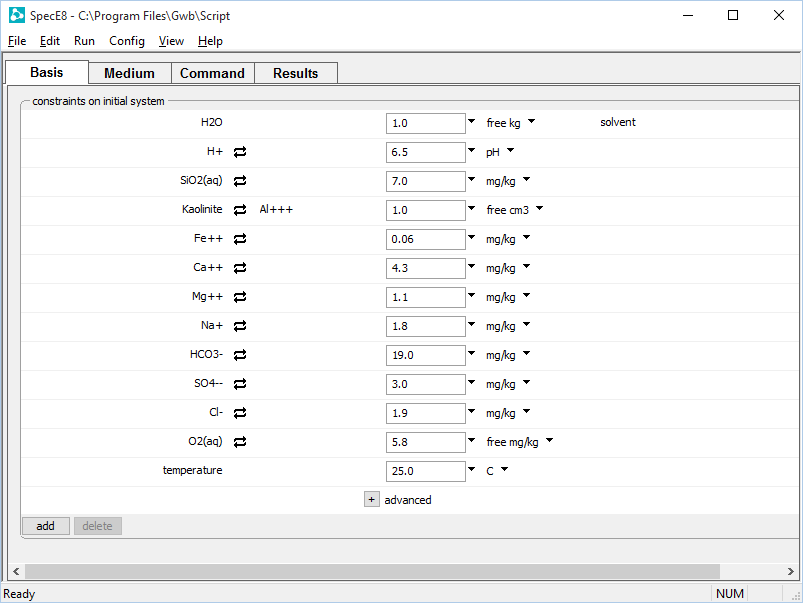 Kaolinite swapped in for Al+++
Set an arbitrary mass or volume
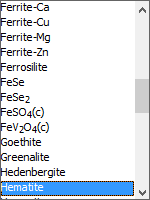 Swap Hematite in for Fe++
Rerun your model to figure the new equilibrium state
The new fluid is distinct from the previously defined fluid.
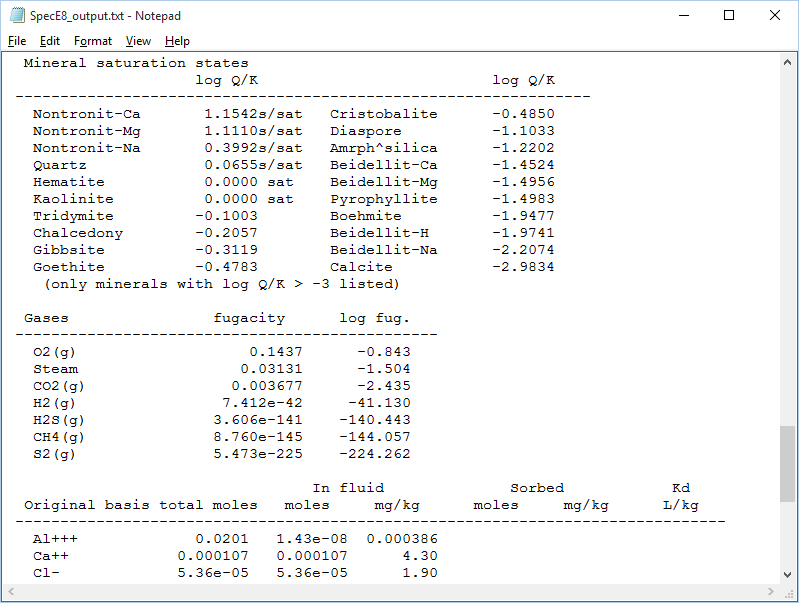 We set our new fluid in equilibrium with Hematite and Kaolinite, so their saturation indices should be 0